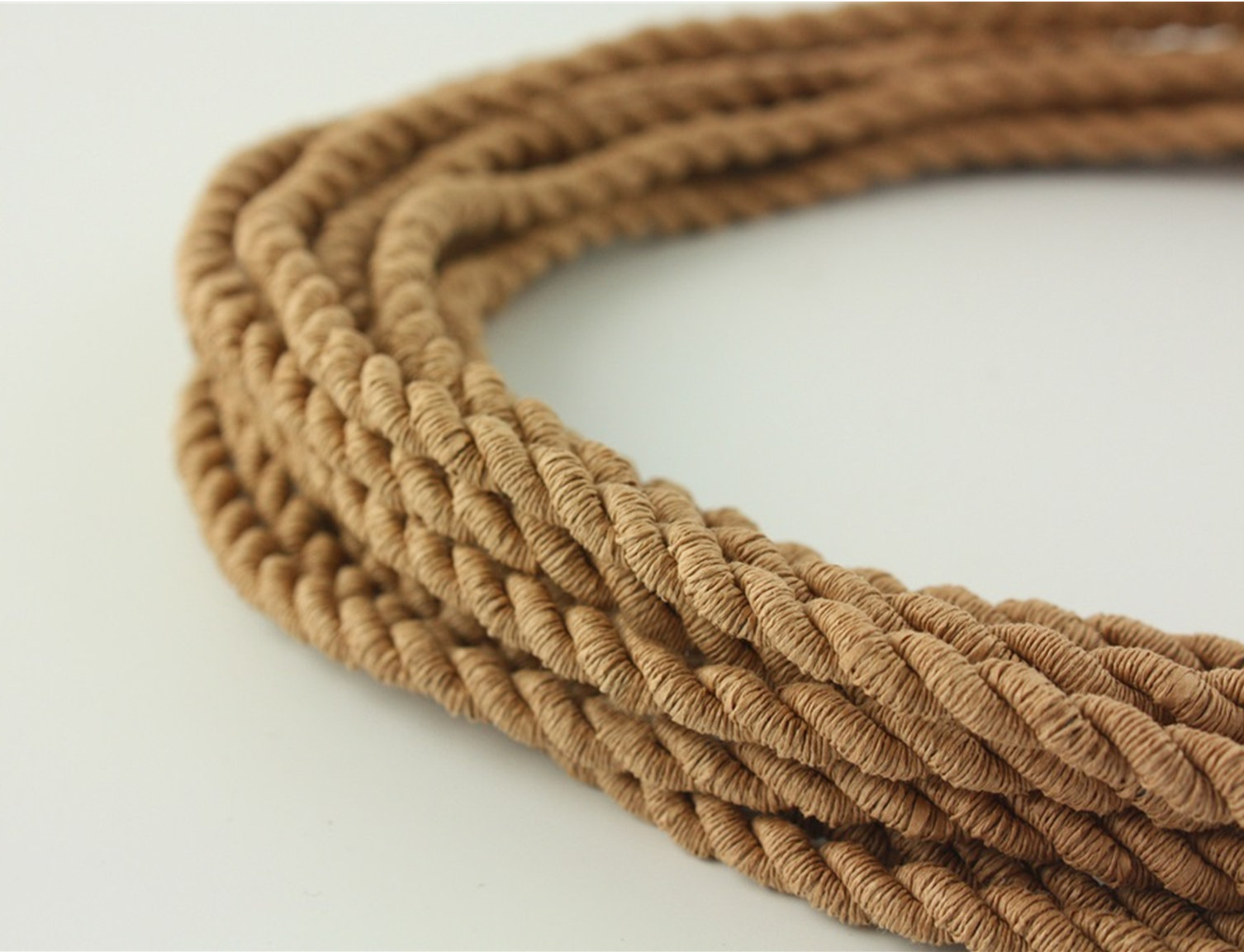 Richtlijn alcohol screening
door en voor arbeidsgeneesheren
Marie-Claire Lambrechts
KU Leuven, Vlaams expertisecentrum Alcohol en andere Drugs
Brussel, Nationale Dagen voor Arbeidsgeneeskunde – 16/11/2017
1
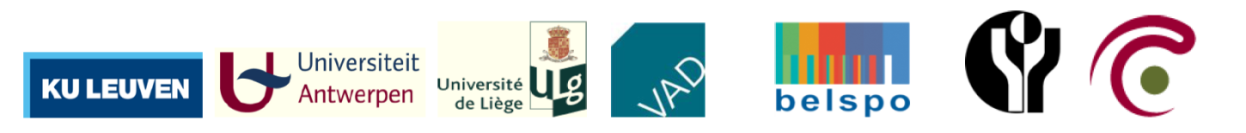 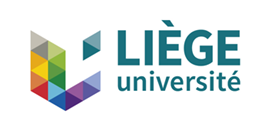 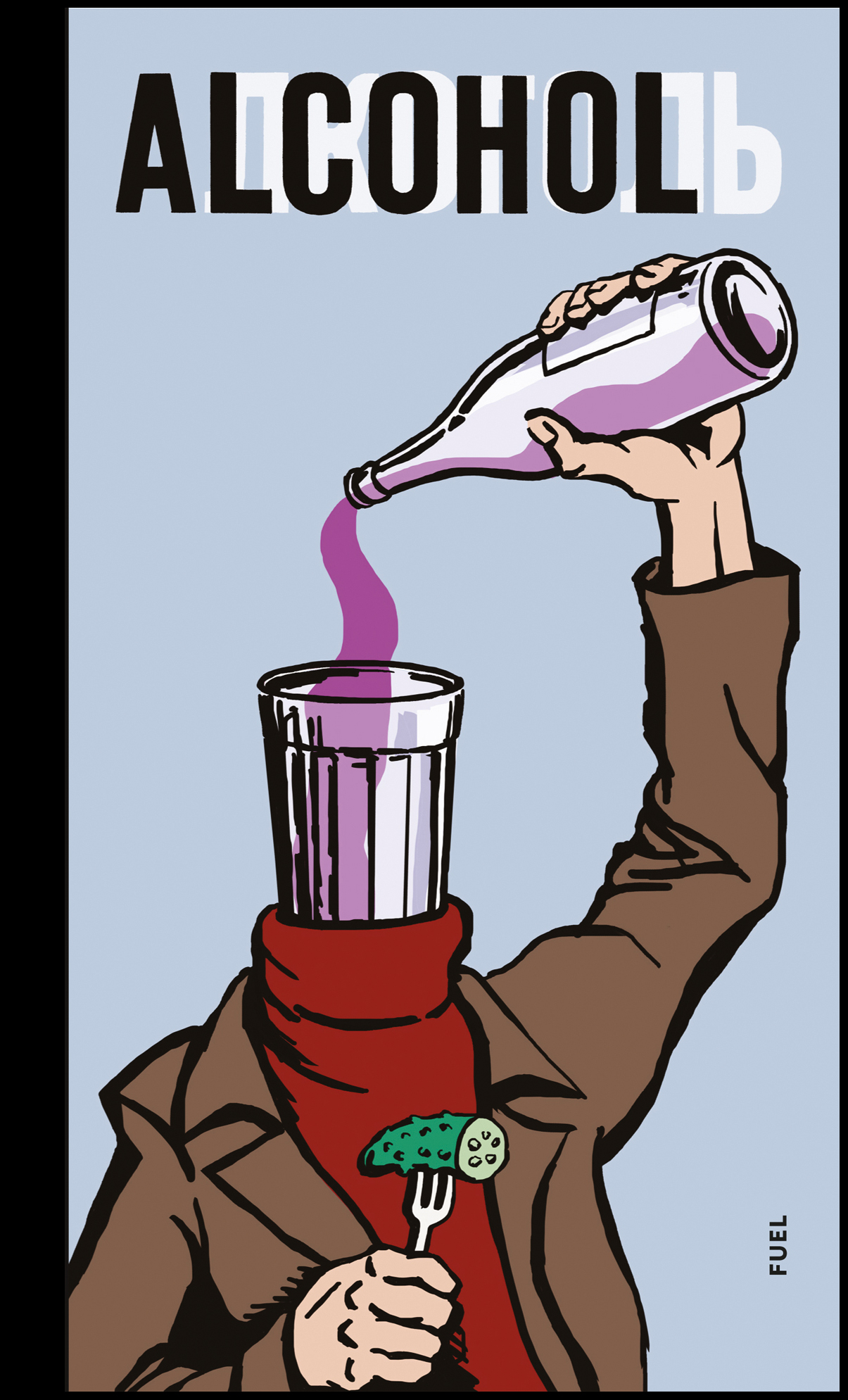 Alcoholgebruik belangrijke risicofactor voor veiligheid en gezondheid
Voorstelling resultaten prevalentieonderzoek*: donderdag 21/12, Brussel, FOD WASO

* Lambrechts M., Vandersmissen L. en                  Godderis L. (2017). Alcohol- en ander druggebruik bij werknemers in België: prevalentie en job-gerelateerde gevolgen.
1. Motivering screening
AG: belangrijke actoren in preventie en aanpak van problematisch middelengebruik 
Blijkt ook uit aanbevelingen uptodate 1 (Belspo-project 2012-15): 
AG willen alcoholgebruik screenen  
AG willen investeren in gezondheidsbevordering
Screening mogelijk in gezondheidsbeoordeling en in kader van preventieve gezondheidsacties. 
Wetenschappelijke evidentie voor screening en kortdurende interventies in eerstelijnszorg.
3
2. Doelstellingen
Wetenschappelijk onderbouwde ondersteuning
Standaardisering met beslissingsboom
Kwaliteitsverhoging. 
Kaderen in beleidsadvies.
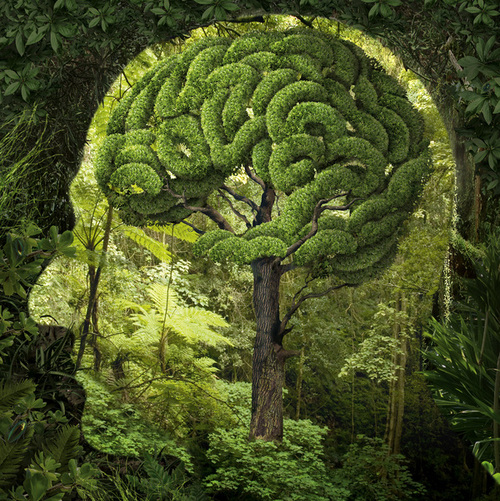 4
3. Inspiratie?
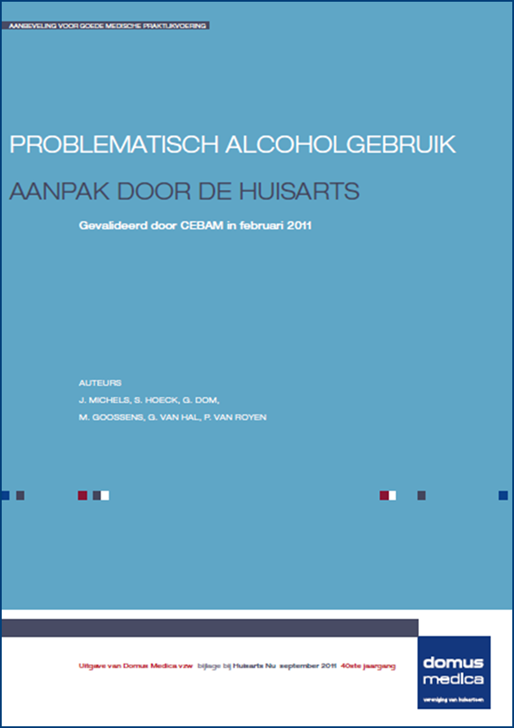 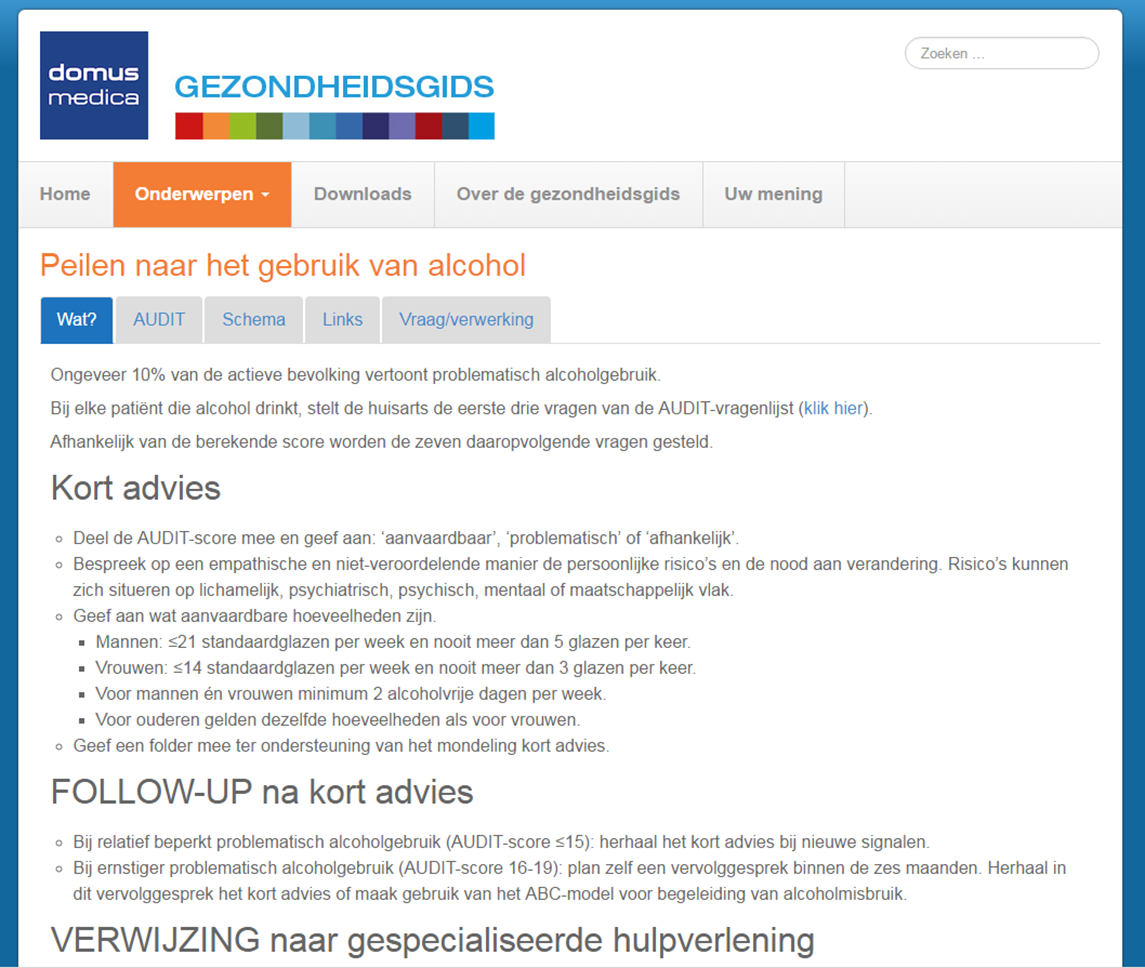 5
Michels, J., Hoeck, S., Dom, G., Goossens, M., Van Hal, G., & Van Royen, P. (2011).                             Problematisch alcoholgebruik: aanpak door de huisarts. Huisarts Nu,40(5), S137-S150.
6
Michels, J., Hoeck, S., Dom, G., Goossens, M., Van Hal, G., & Van Royen, P. (2011).                             Problematisch alcoholgebruik: aanpak door de huisarts. Huisarts Nu,40(5), S137-S150.
Kortdurende interventies
Kort advies
Kort gestructureerd adviesgesprek (5’)
Even doeltreffend dan korte interventie
Korte interventie (extended brief intervention)
Combinatie van motiverende gespreksvoering, elementen van kort advies en feedback over fysieke conditie van patiënt. 
Reeks van gesprekken van 20 à 30 minuten.
Zicht krijgen op motivatie om te veranderen.
7
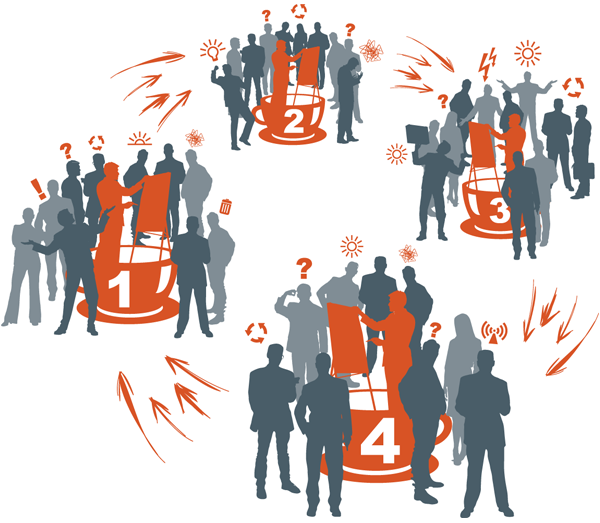 8
4. Methode: World Café
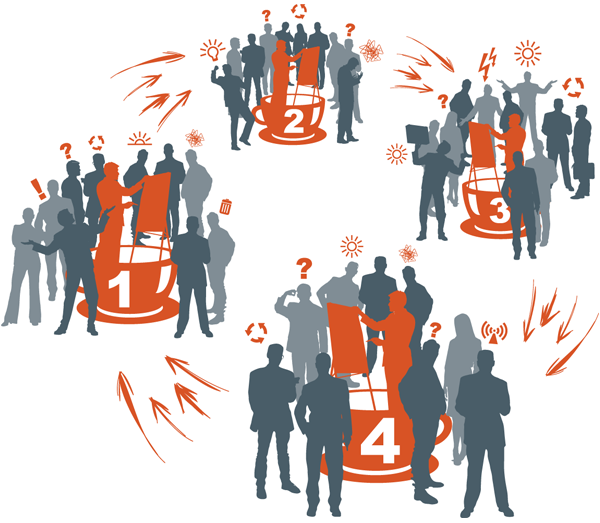 Café maar geen cafépraat
Consensusmethodiek
Evidence based methode
Actieve participatie van belanghebbenden leidt tot: 
Snellere en betere implementatie van een verandering
Gevoel van betrokkenheid en eigenaarschap
9
4. Methode: World Café
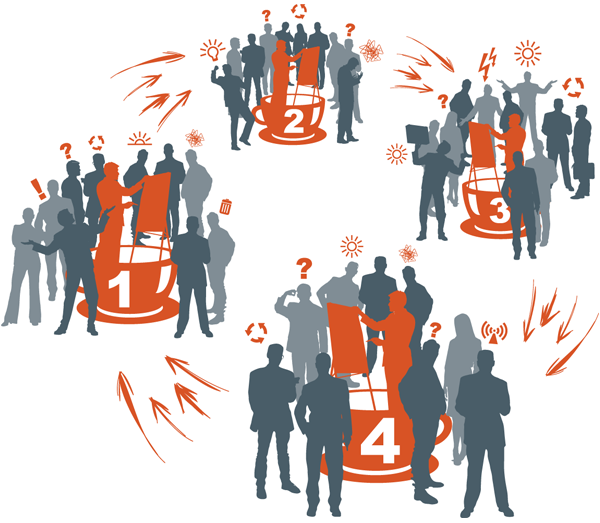 Oproep aan AG (voorjaar 2016): 40-tal                   geïnteresseerden 
Organisatie van drie Uptodate2-Cafés:
1/6/2016, 26/10/2016 en 11/1/2017 (FOD WASO)
Vertegenwoordiging van alle EDPB + IDPB-artsen
Feedback en tussentijdse verwerking
10
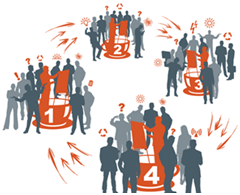 5. Uitwerking
11
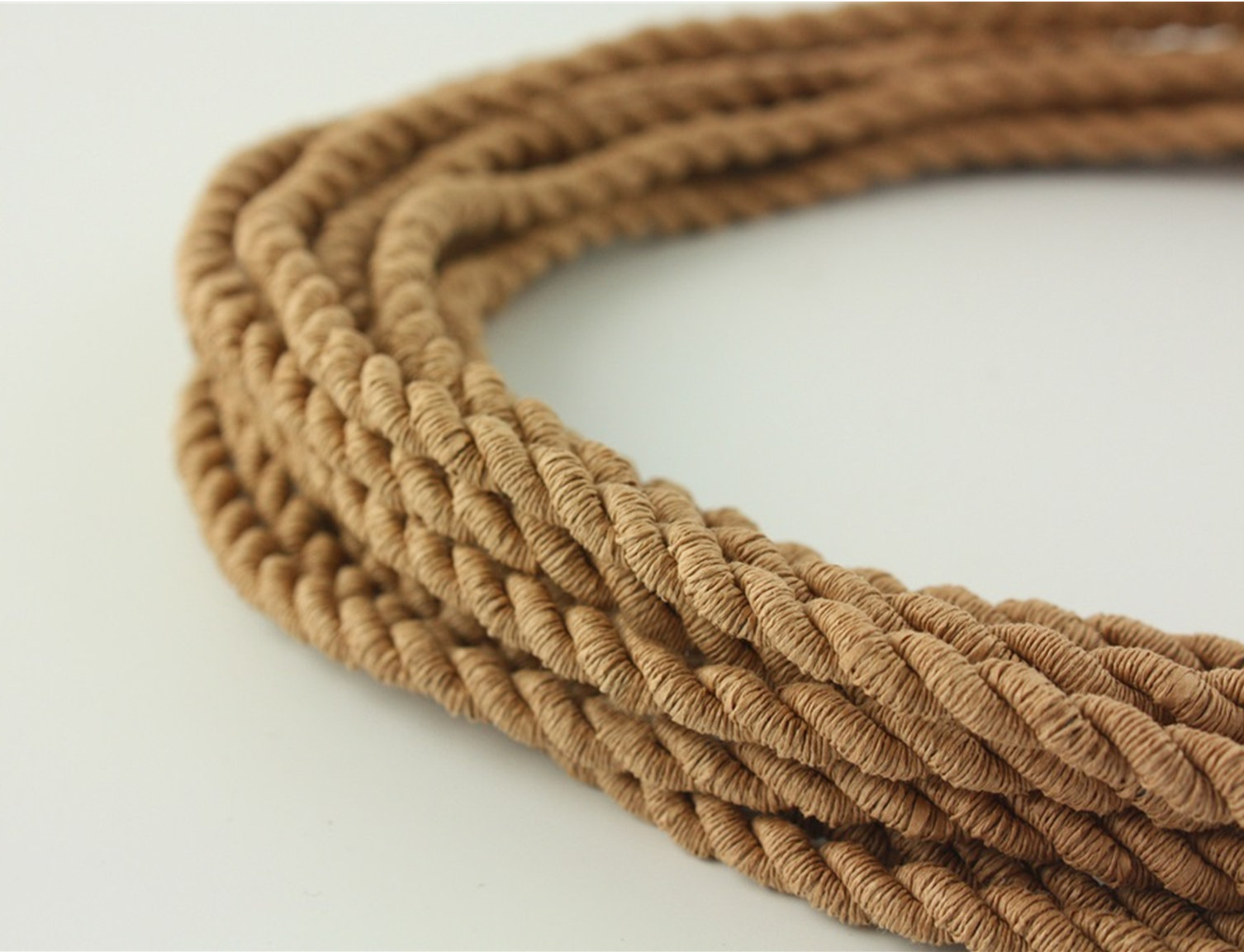 5. Uitwerking
Keuze voor alcoholscreening 
Keuze voor AUDIT-C
Keuze voor gerichte screening
12
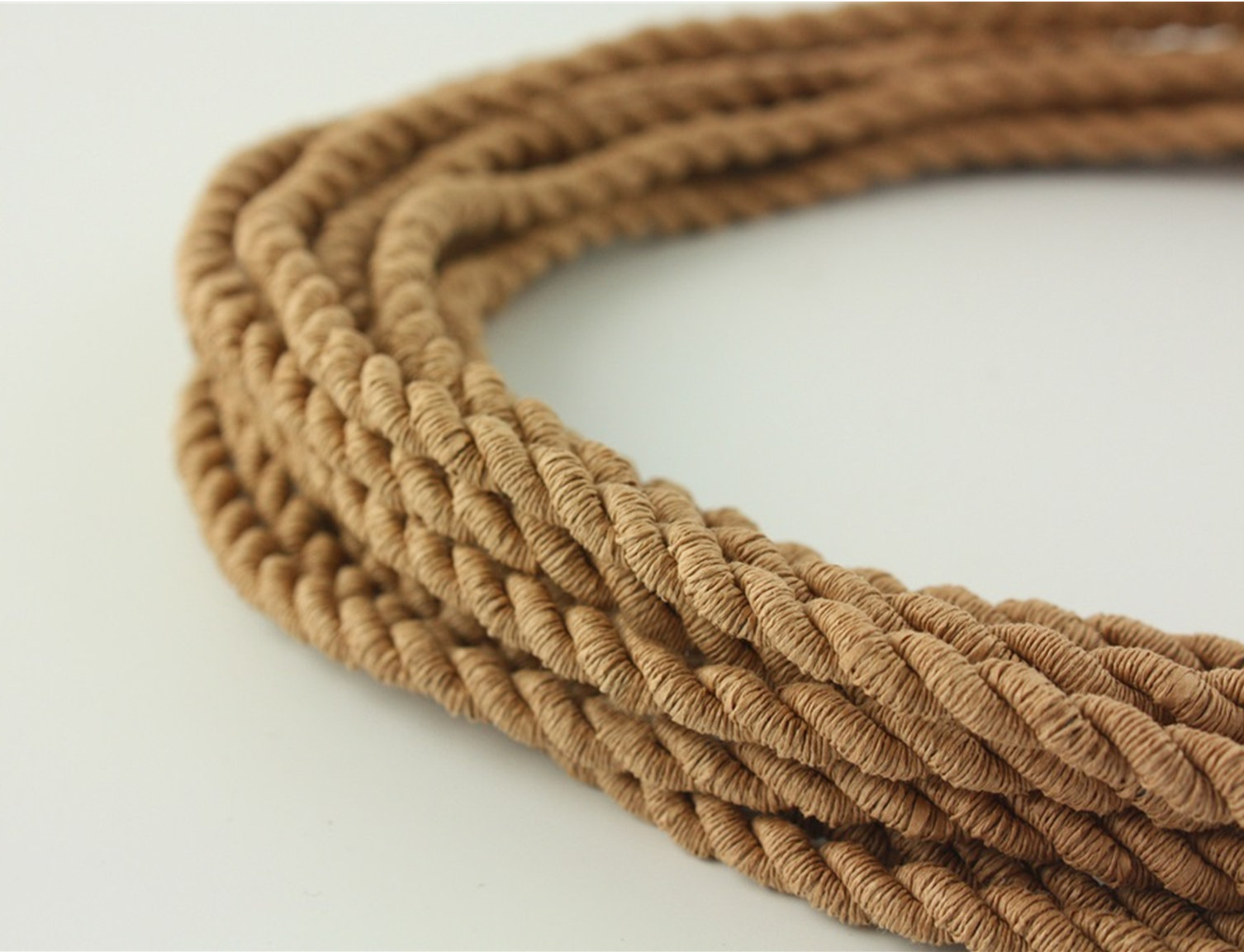 Keuze voor alcohol
Prevalentie problematisch alcoholgebruik            versus problematisch illegaaldruggebruik. 
Vragenlijst is internationaal gevalideerd, beschikbaar en in theorie onmiddellijk implementeerbaar. 
Ambitie om in de toekomst uit te breiden naar psychofarmacagebruik en/of illegale drugs.
13
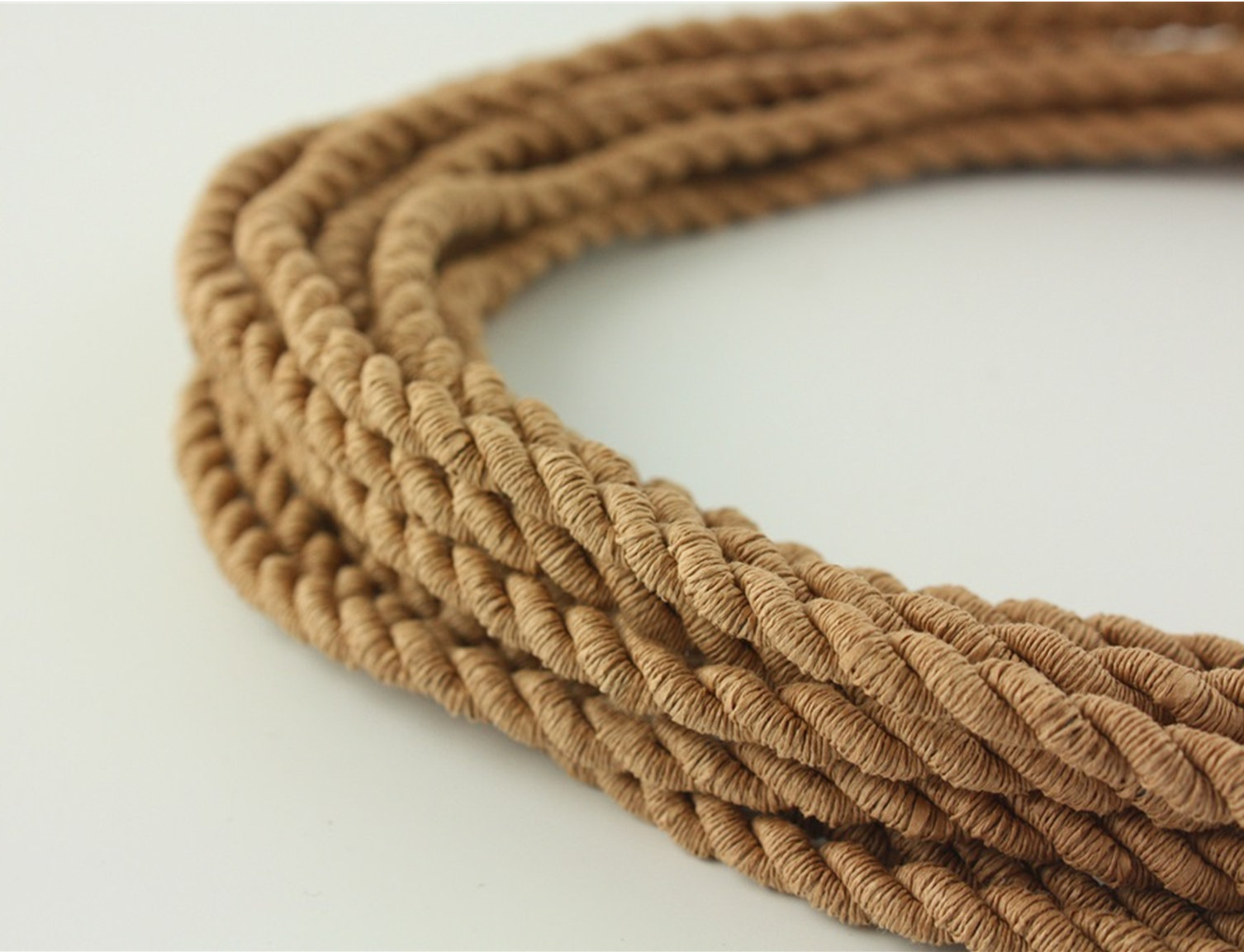 Keuze voor AUDIT-C
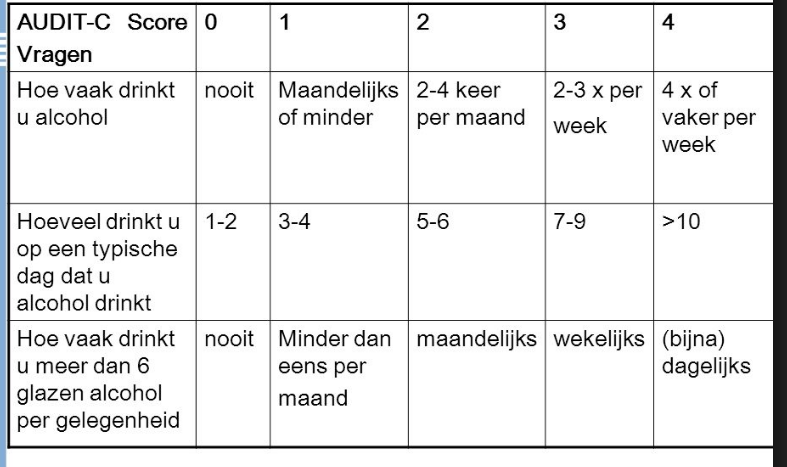 Bij een score <5 (mannen) en >4 (vrouwen): AUDIT10
14
Alcohol Use Disorders Identification Test-C: focus op consumptievragen
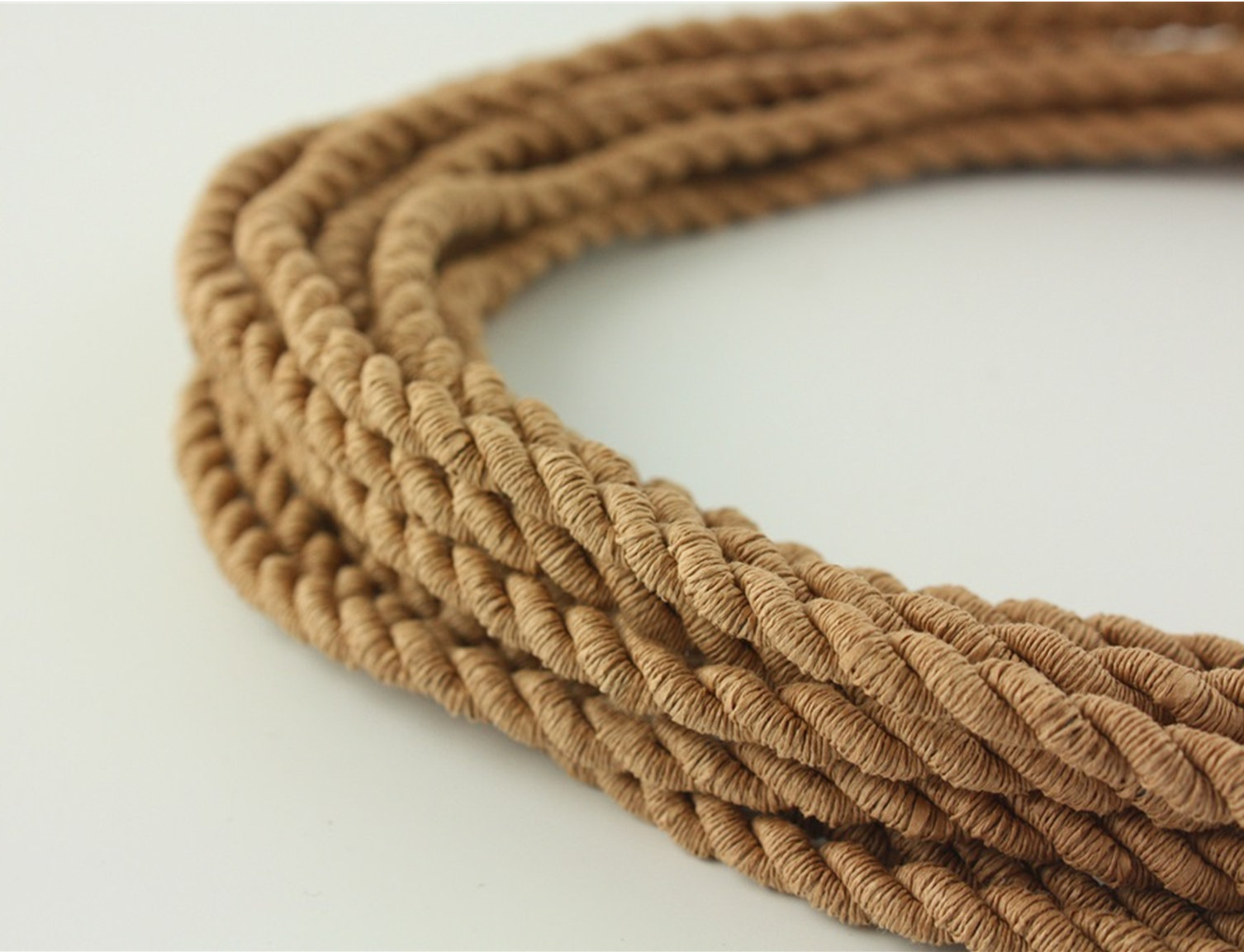 Keuze voor AUDIT-C
Eerste 3 vragen van AUDIT10
Settings waarin minder tijd voor afname AUDIT10
Even effectief
Score AUDIT-C geassocieerd met risicovol werk-gerelateerd gebruik
Combinatie met kortdurende interventies
15
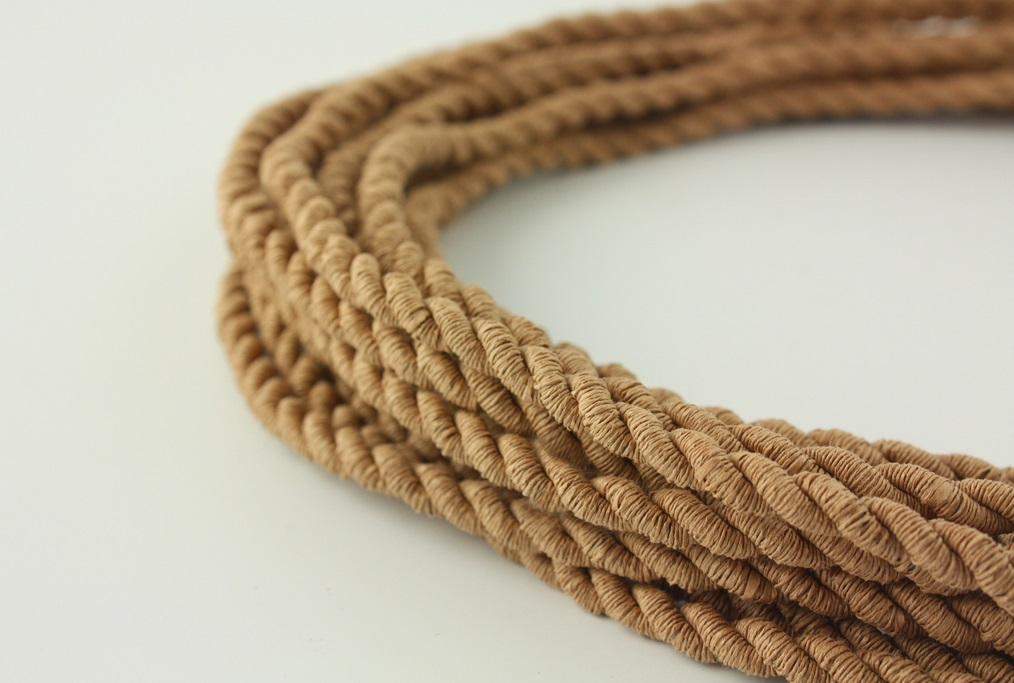 1ste richtlijn voor    arbeidsgeneesheren !
Dank aan alle meewerkende AG !
16
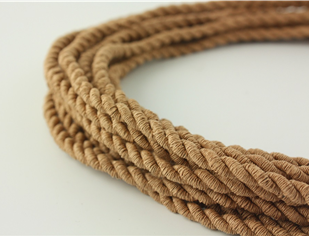 17
[Speaker Notes: Minstens éénmaal ikv individueel gerichte onderzoeken en herhaling na 5 jaar. 
Afhankelijk van de score is een herhaalde afname op kortere termijn aangewezen.
Gezondheidsbevordering: aangepaste timing.]
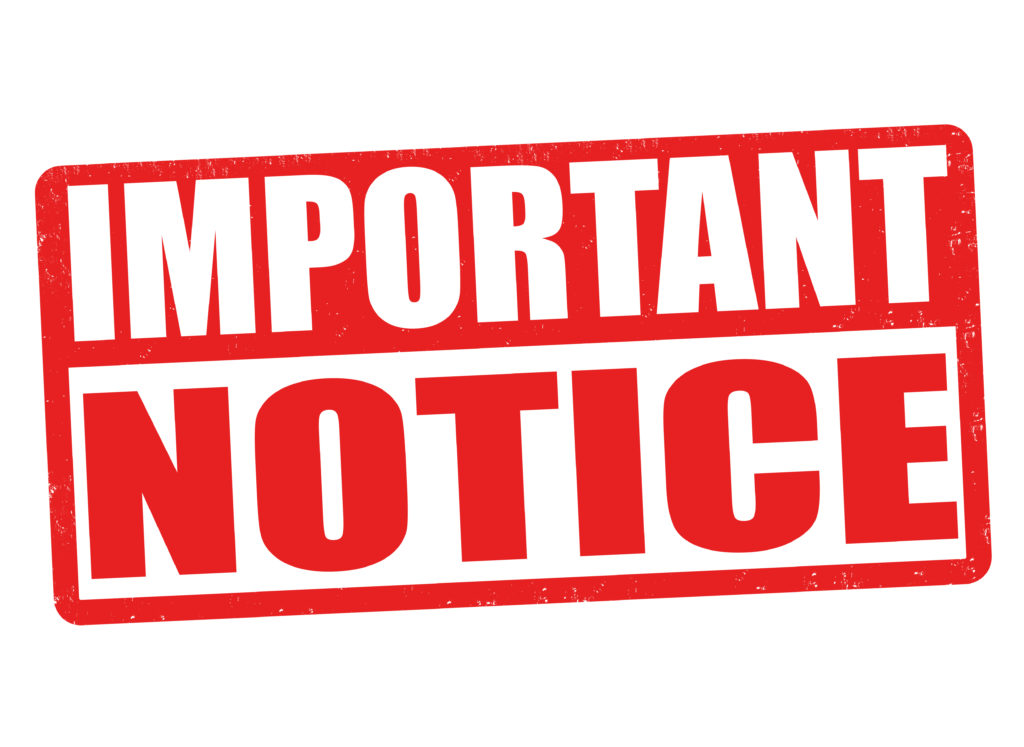 Beslissing: niet enkel baseren op AUDIT-C.
Bevragen van het functioneren en mogelijke functioneringsproblemen is noodzakelijk. 
Veiligheidsfuncties: bio-markers tevens aangewezen.
18
Resultaat 1
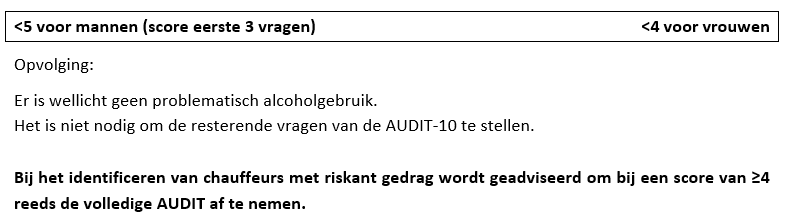 19
Resultaat 2
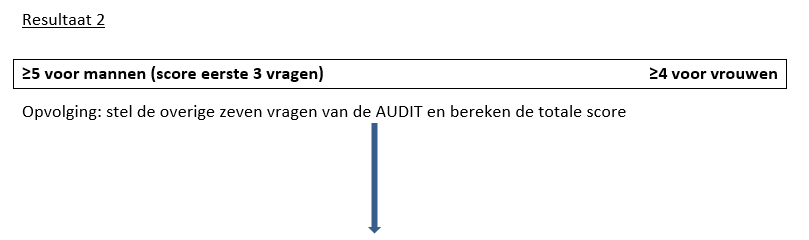 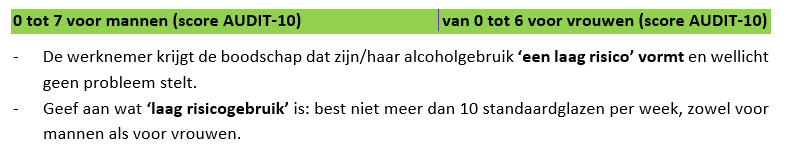 20
Resultaat 2
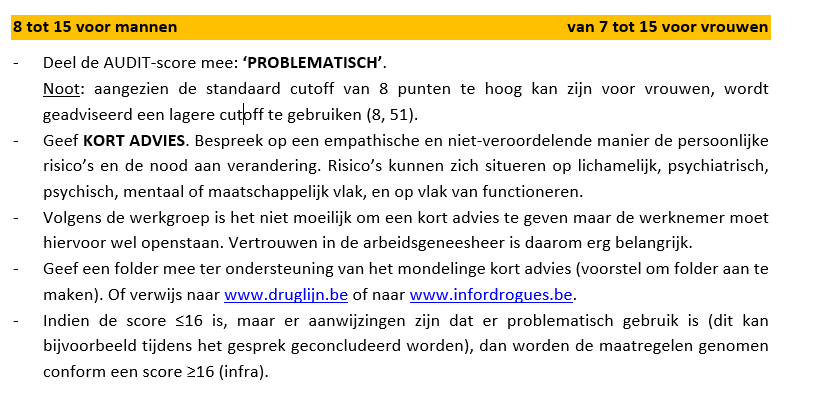 21
Resultaat 2
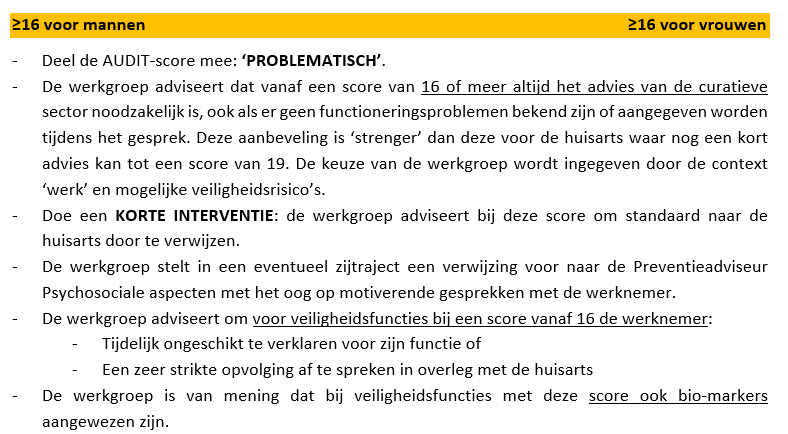 22
Resultaat 2
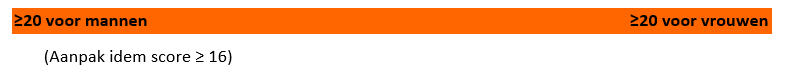 23
6. En nu?
Validering richtlijn: CEBAM
Richtlijn verder bekendmaken via AG-kanalen
Materiaal ter beschikking stellen: richtlijn + fiches
Richtlijn communiceren aan andere betrokken actoren: sociale partners, huisartsen, gespecialiseerde A&D-hulpverlening, beleid
Opleiding
24
Dank voor uw aandacht!Merci pour votre attention !
Marie-Claire Lambrechts
KU Leuven, Omgeving en Gezondheid
marieclaire.lambrechts@kuleuven.be

Vlaams expertisecentrum Alcohol en andere drugs
25